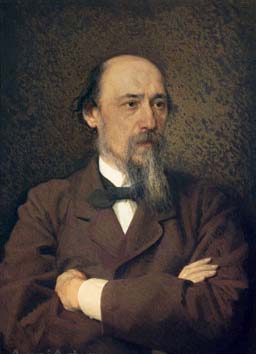 «Я лиру посвятил народу   		                своему»
Николай Алексеевич
           Некрасов

(к 190-летию со дня рождения)
1821 - 1877
Презентация подготовлена учителем МБОУ «Нововолковская ООШ»
Савченко Ольгой Константиновной
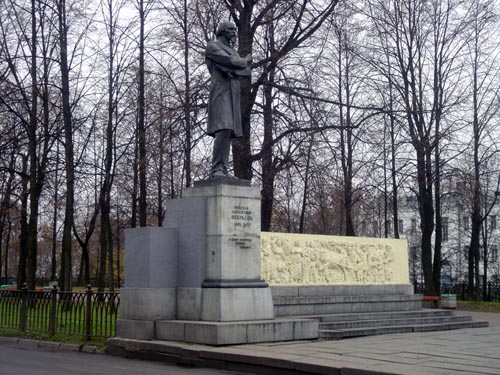 Кто служа великим целям века,
Жизнь свою всецело отдает
На борьбу за брата-человека,-
Только тот себя переживет…
Биографическая справка
Лето 1838г. – Н. Некрасов  вольнослушатель университета   
      г. Петербурга.
Октябрь 1838г. - напечатано первое стихотворение "Мысль" в журнале "Сын Отечества«
1840г. - издает поэтический сборник "Мечты и звуки" (без успеха).
1842 г. — знакомство с 
      В.Г. Белинским.
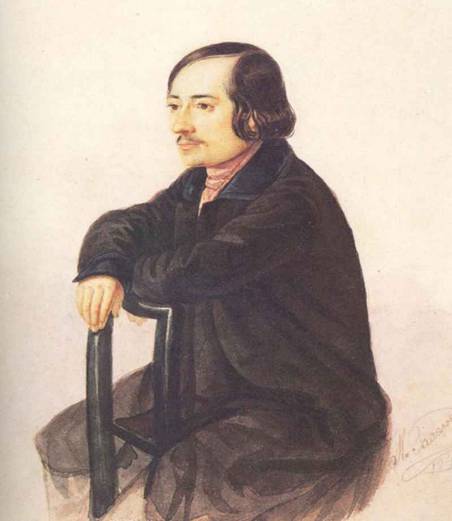 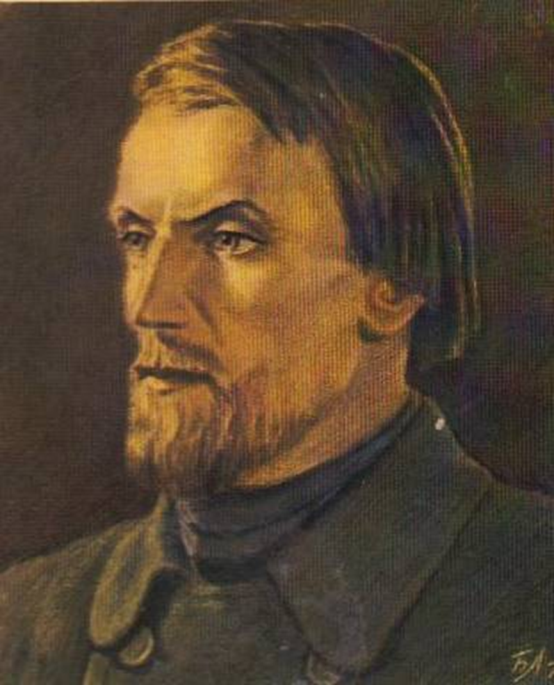 В. Белинский
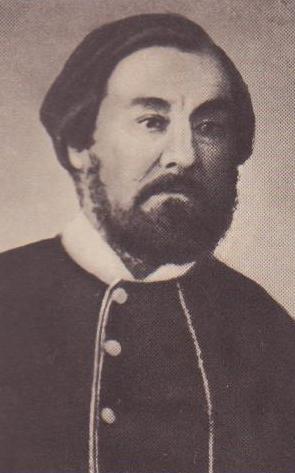 Усадьба Некрасовых
В Грешневе
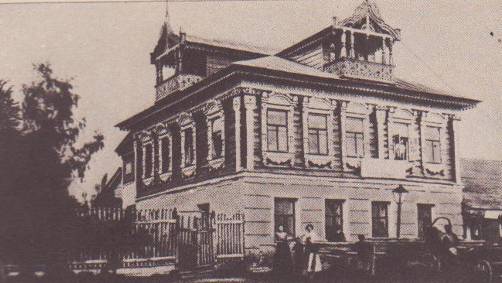 Отец Некрасова
«Я узнал, что у великолепных и огромных домов есть чердаки и подвалы, где воздух сыр и зловреден, где душно и темно и где…влачится нищета…»
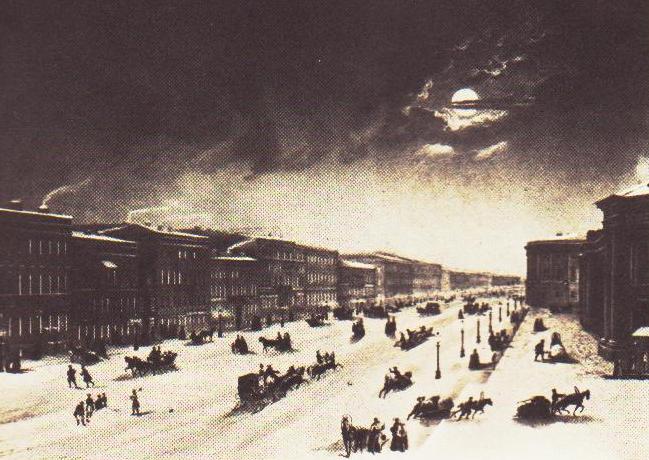 В.Г. Белинский и Н.А. Некрасов
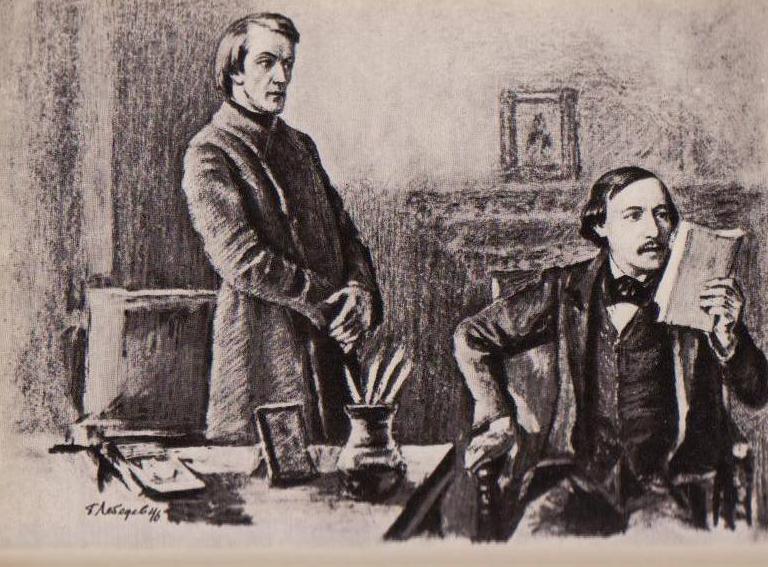 Биографическая справка
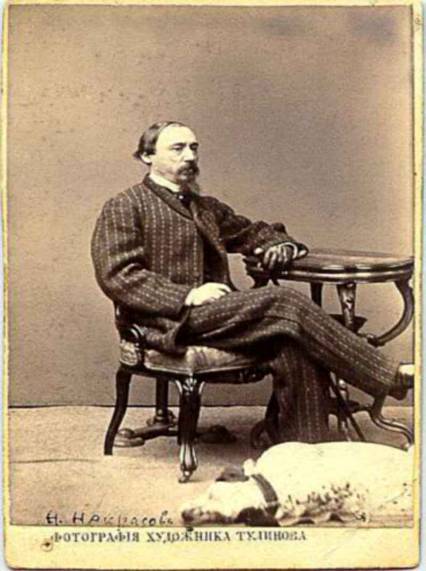 1846 г. — в альманахе «Петербургский сборник» напечатаны стихотворения «В дороге» и «Колыбельная песня». 
1847 г. — начало журнала «Современник».
«А ты, поэт! избранник неба…»
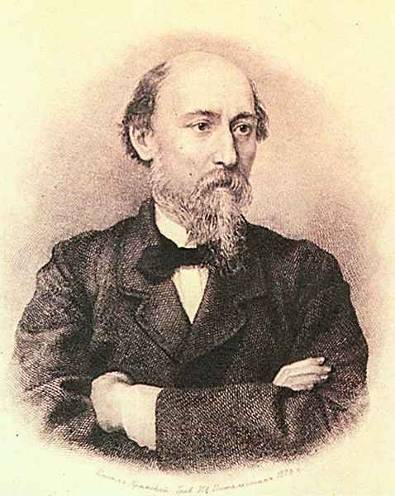 Биографическая справка
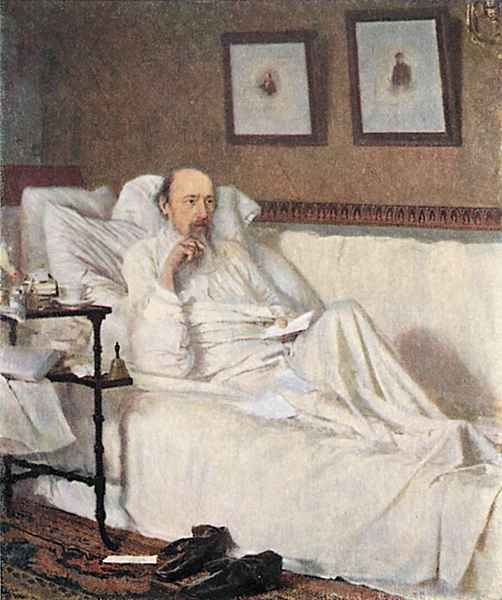 1856г. - первое издание сборника "Стихотворения Н.А. Некрасова" (огромный успех у читателей).

1853 г. — цикл «Последние элегии». 

1872-1873г.г. - публикация поэмы "Русские женщины".

8 января 1878г. - ушел из жизни.
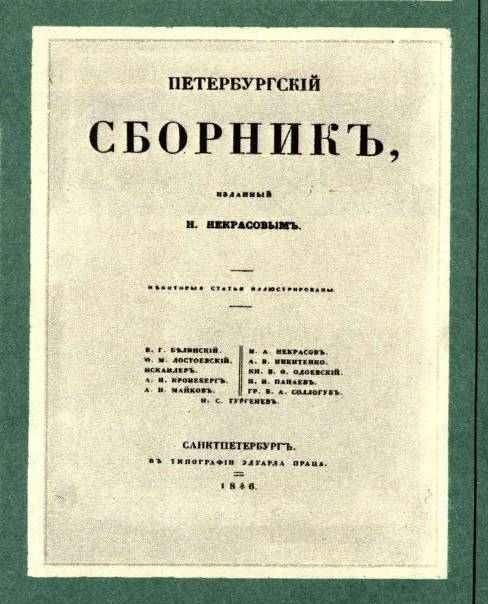 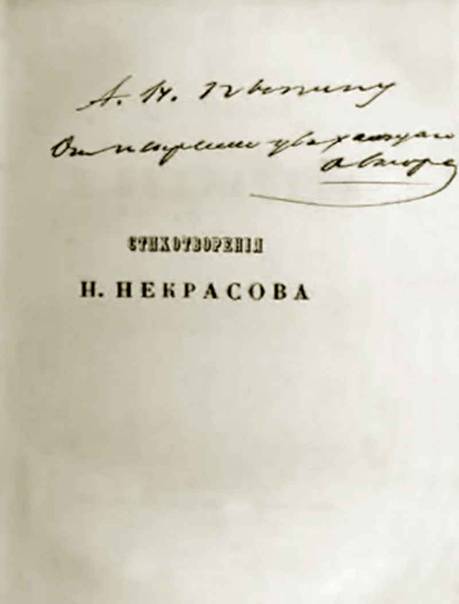 Стихотворения Н. Некрасова с дарственной надписью писателя.[Издание шестое. Том первый. Части первая и вторая]. СПб.: В Типографии А. А. Краевского. 1873
К. Савицкий. «Ремонтные работы на железной дороге»
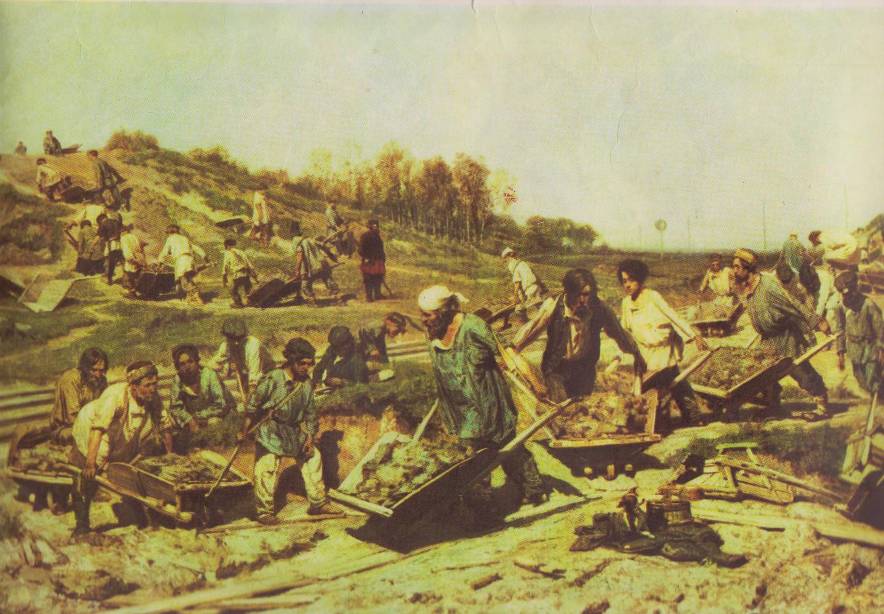 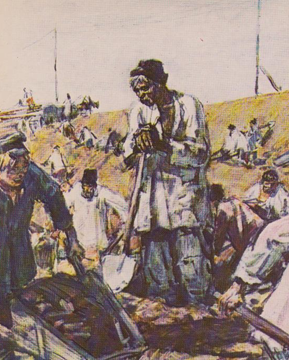 «Железная дорога» 

Губы бескровные,           веки упавшие,Язвы на тощих руках.Вечно в воде по   колено  стоявшиеНоги опухли; колтун в волосах;Ямою грудь, что на заступ старательноИзо дня в деньНалегала весь век…
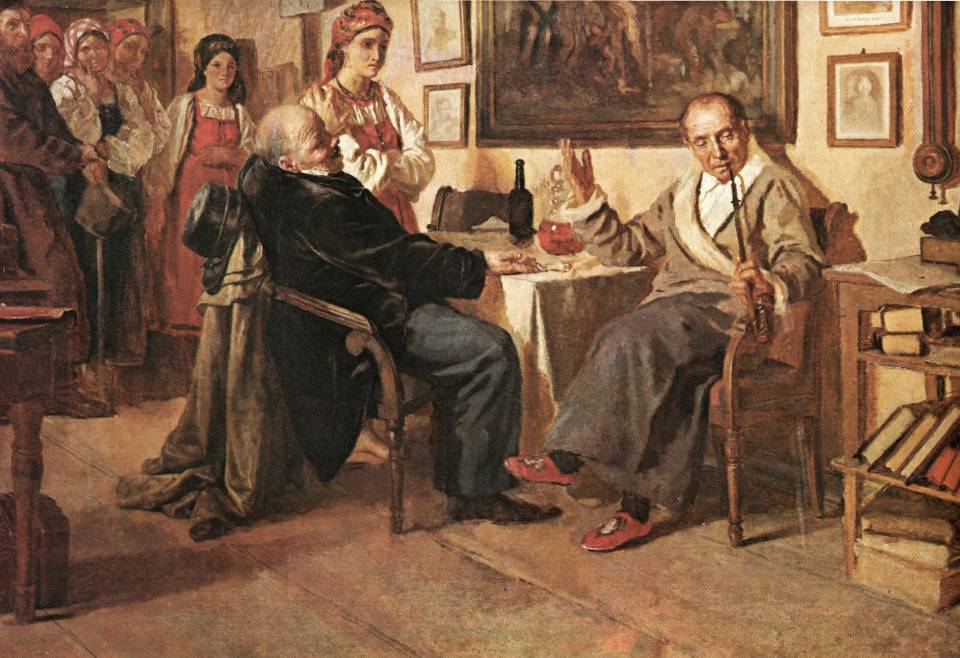 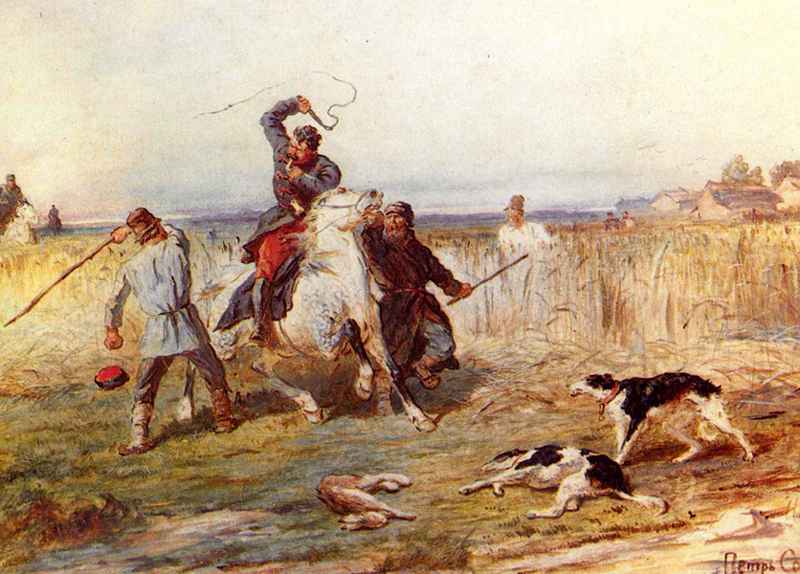 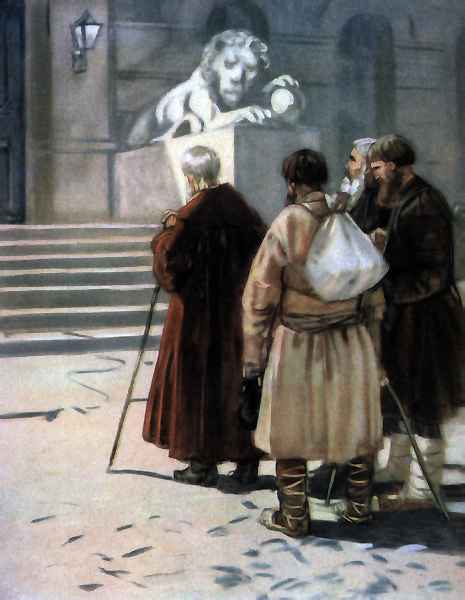 Стихи мои! 
	Свидетели живые
	За мир пролитых слез!
	Родились вы в минуты роковые 
	Душевных грез
	И бьетесь о сердца людские,
	Как волны об утес.
«Я лиру посвятил народу своему…»
«Унылый, сумрачный бурлак…»
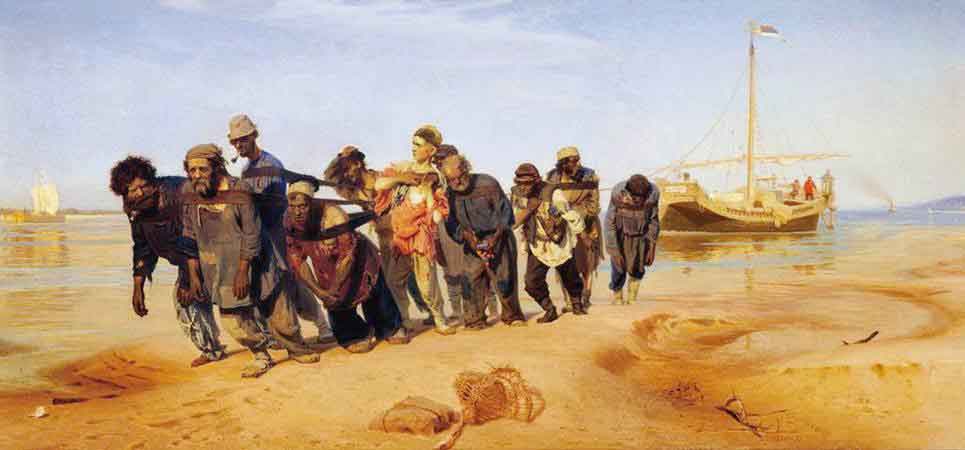 … тянул он барку бечевой…
«Крестьянские дети»
«…В них столько покоя, свободы и ласки,В них столько святой доброты…»
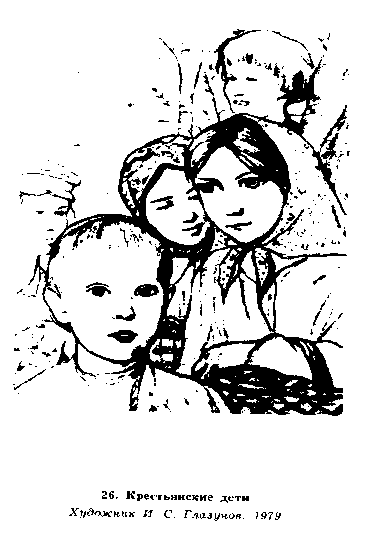 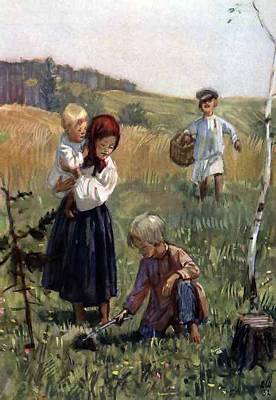 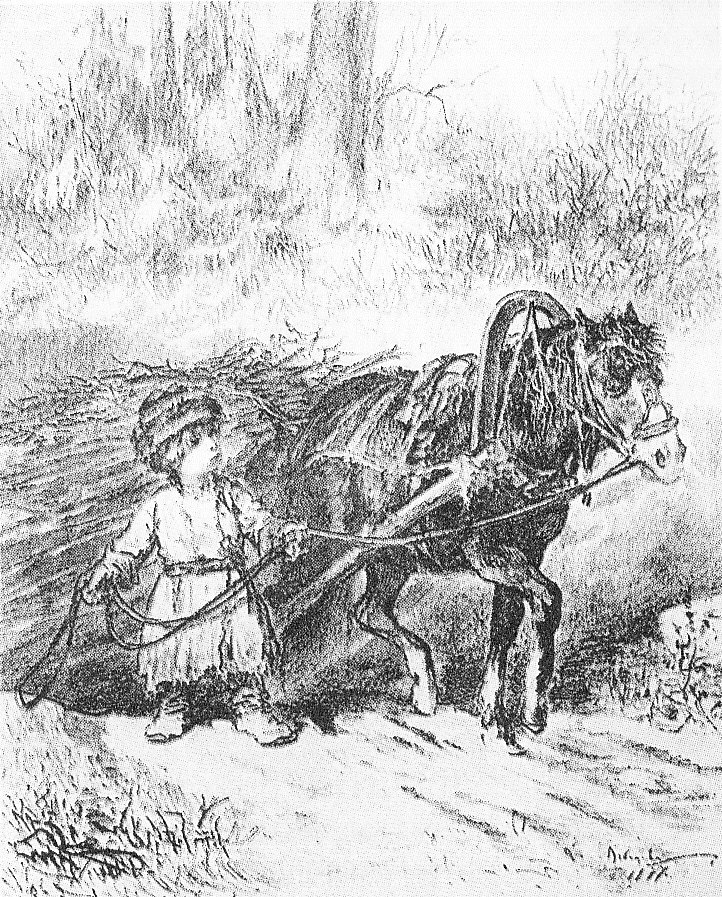 В больших сапогах, в 
полушубке овчинном,
В больших рукавицах…
         а сам с ноготок!
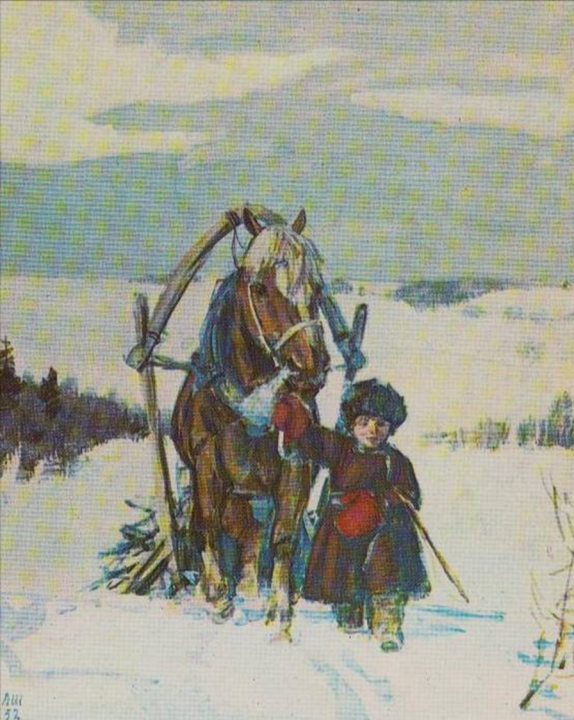 «Школьник»
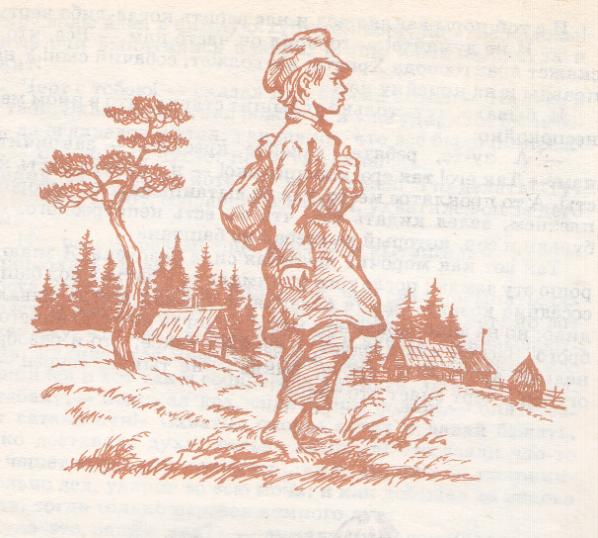 Вижу я в котомке книжку.
Так, учиться ты идёшь…
«Школьник»
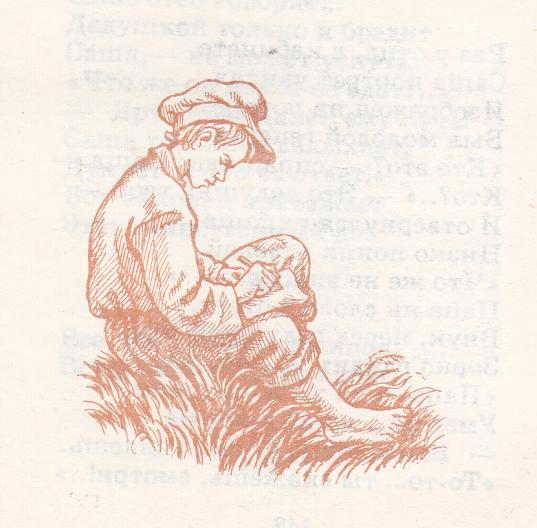 Будешь в университете – 
Сон свершится наяву!
«Школьник»
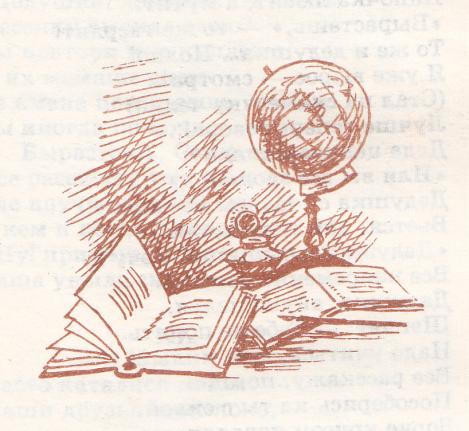 Не бездарна та природа,
Не погиб ещё тот край,
Что выводит из народа
Столько славных…
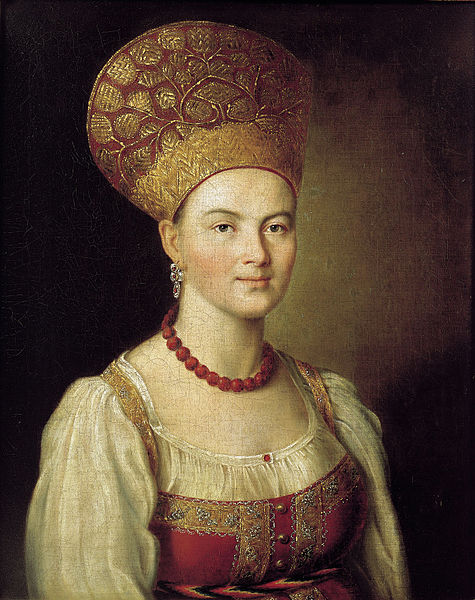 И. Аргунов. Портрет неизвестной в русском костюме
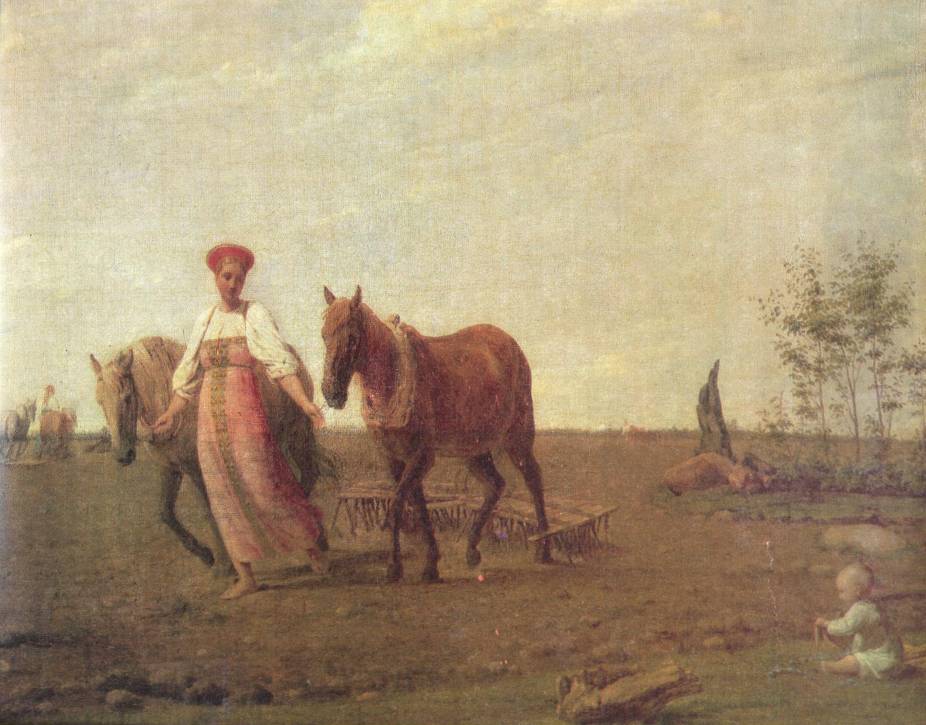 «В полном разгаре страда деревенская…»
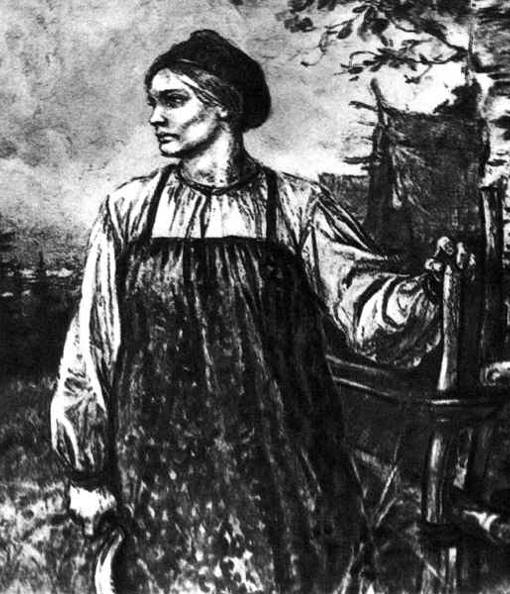 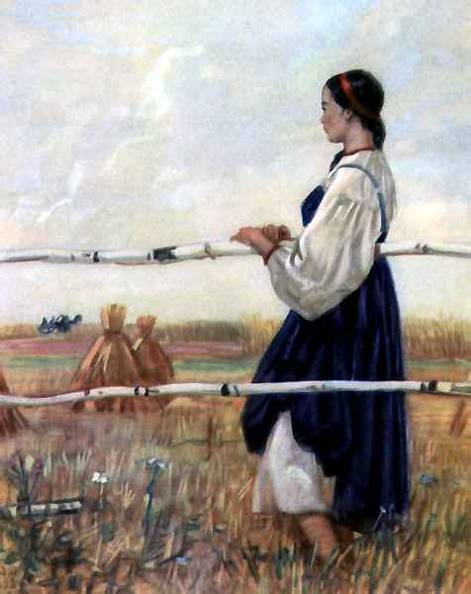 «Доля ты! – русская долюшка женская!
Вряд ли труднее сыскать…»
«Тройка»
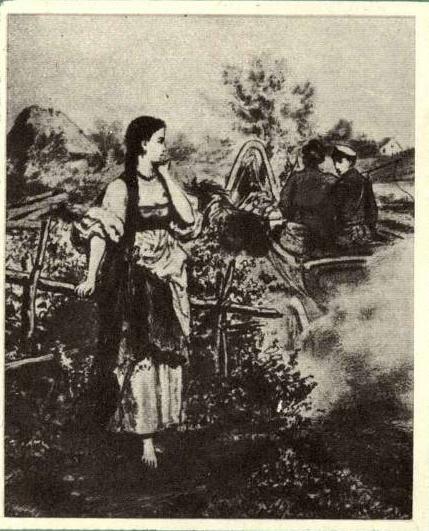 Что ты жадно глядишь на  				дорогу 
В стороне от веселых 				подруг?...
«Мороз, Красный нос»
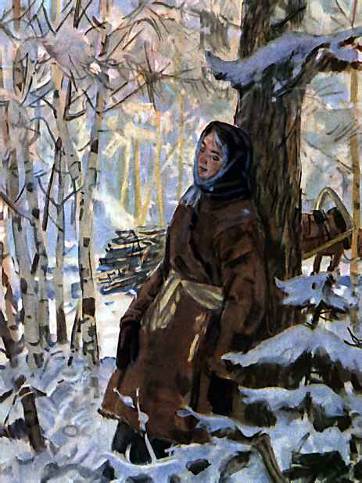 «Есть женщины в русских селеньях…»
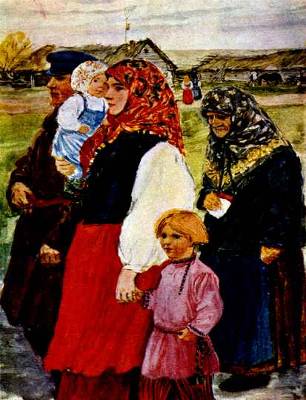 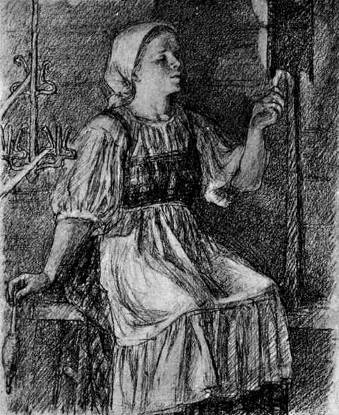 «Почувствовать свои страданья научилаИ свету возвестить о них благословила…»
Три тяжкие доли имела судьба.И первая доля: с рабом повенчаться,Вторая – быть матерью сына раба, А третья – до гроба рабу покоряться,И все эти грозные доли легли На женщину русской земли.
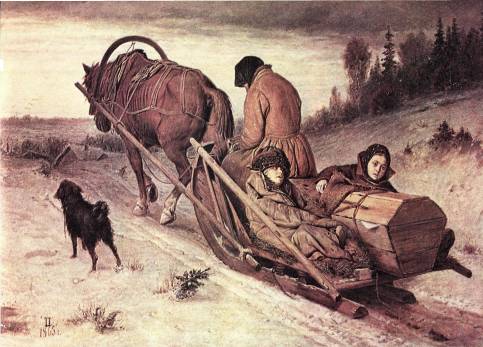 Восстание декабристов
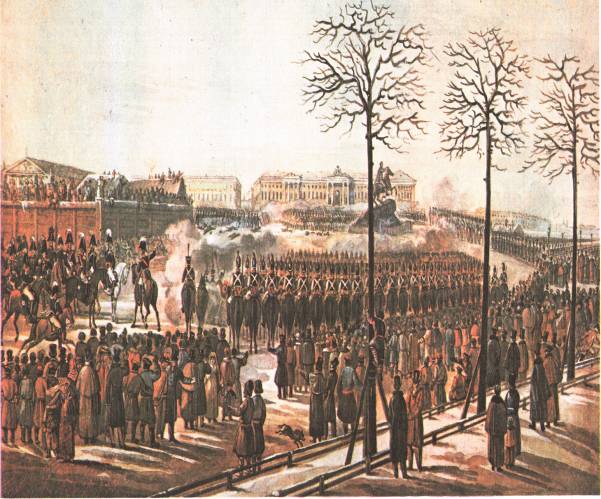 А.С. Пушкин читает М.Н. Волконской «Послание в Сибирь»
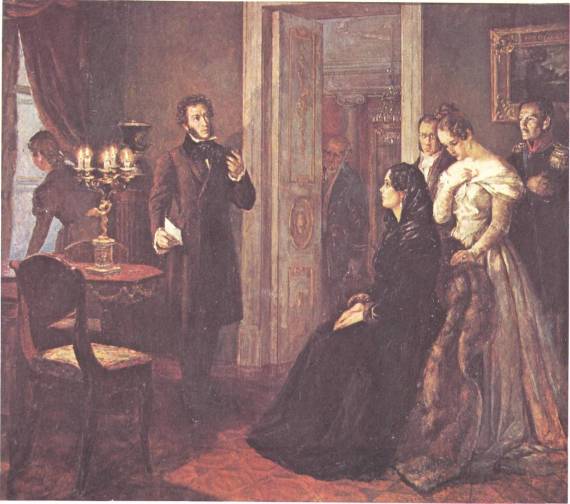 «Иди в огонь за честь отчизны,за убежденье, за любовь…»
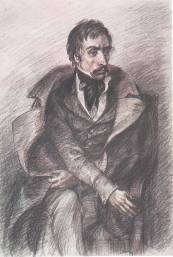 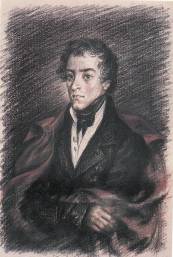 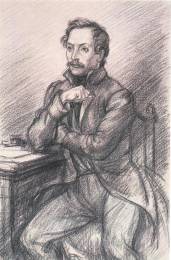 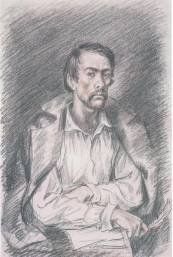 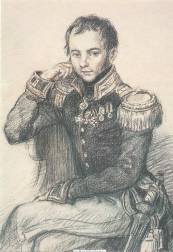 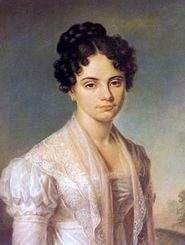 Декабристки
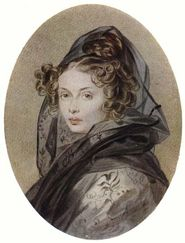 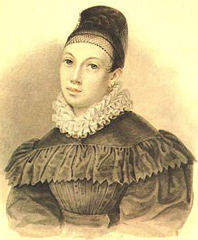 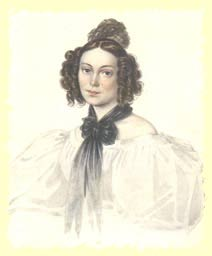 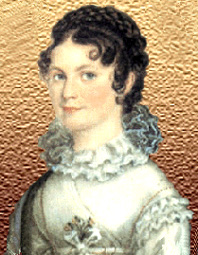 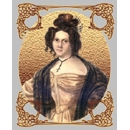 «Русские женщины»
Екатерина Ивановна Трубецкая
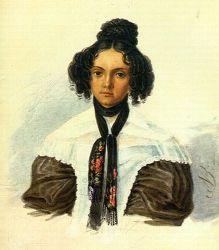 Нет! Я не жалкая раба,

Я женщина, жена!

Пускай горька моя     		        судьба - 

Я буду ей верна!
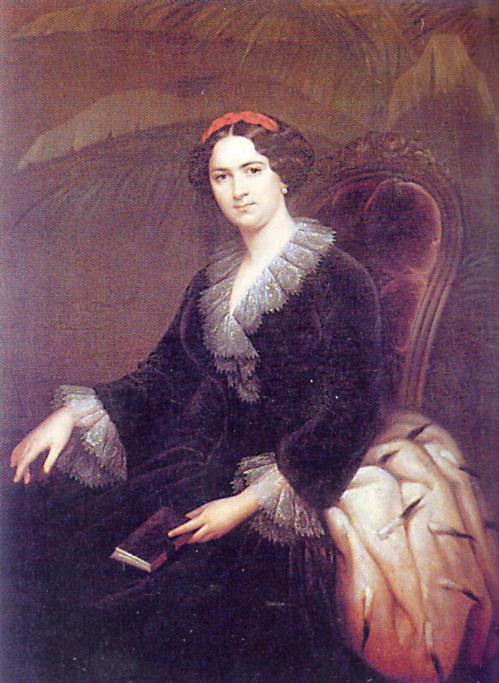 Екатерина 
Ивановна
Трубецкая
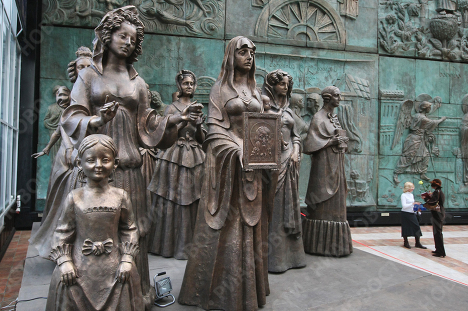 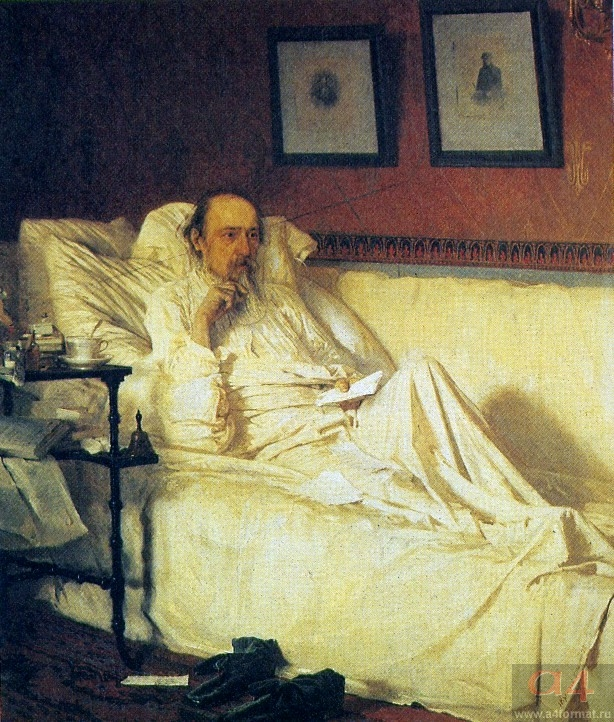 Поэтическое завещание Николая Алексеевича Некрасова
Сейте разумное, доброе, вечное,

				 сейте!

Спасибо вам скажет сердечное

              русский народ!
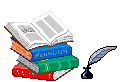 Имя
Николая 
  Алексеевича   
 Некрасова 
увековечено
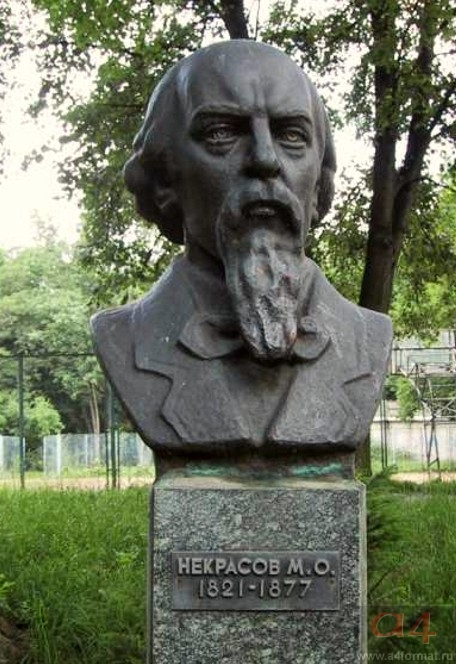 Памятники Некрасову
на Украине
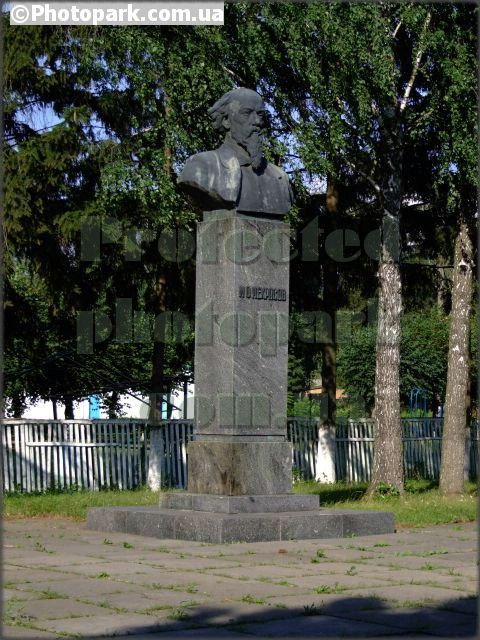 Памятники Некрасову в Санкт-Петербурге
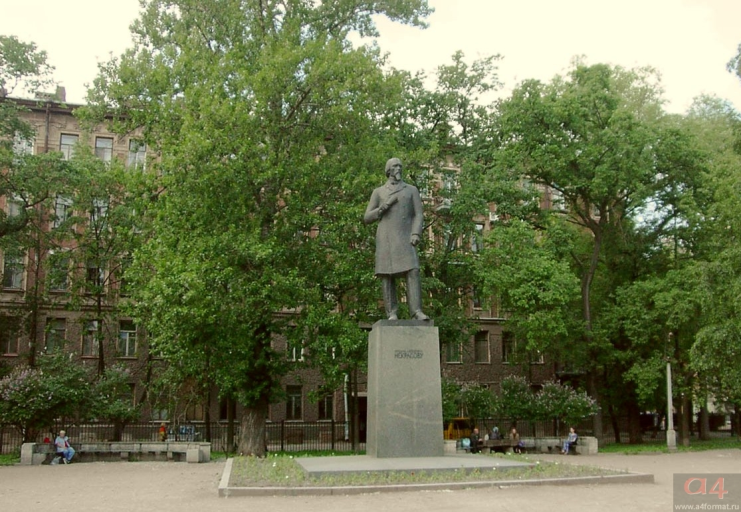 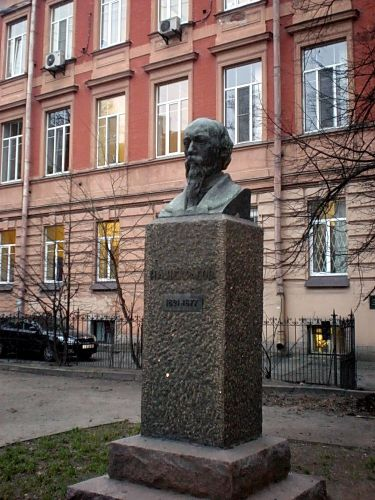 Памятник Некрасову 
в Ярославле
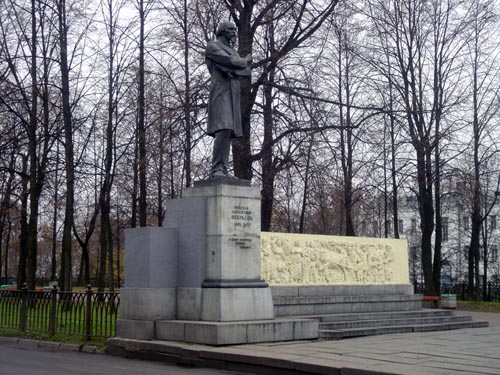 Карабиха
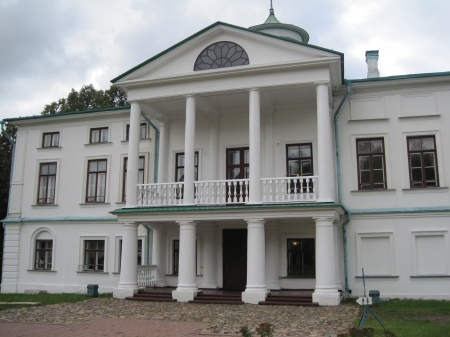 Дом-музей Н. Некрасова в Чудово
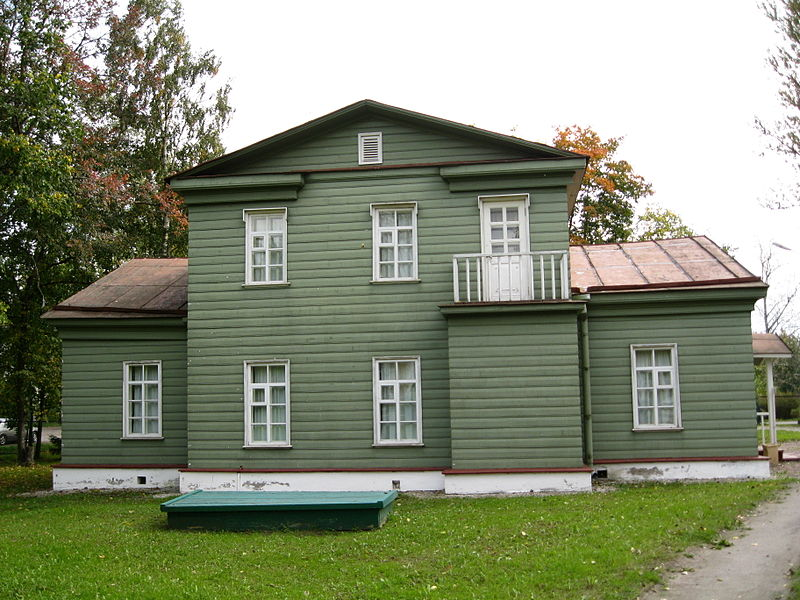 Почтовые марки
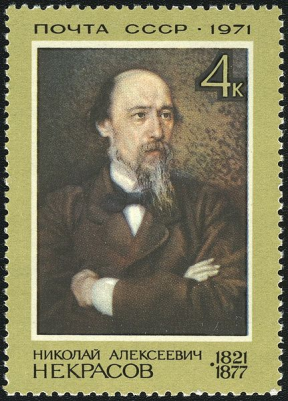 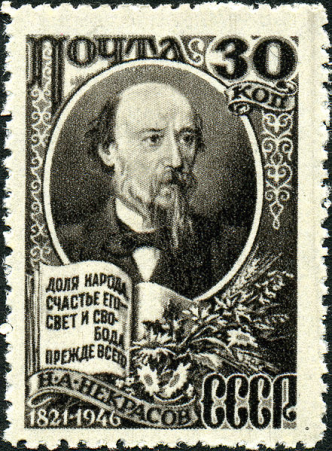 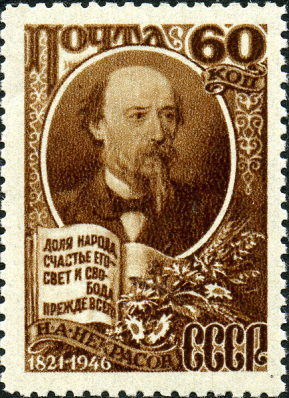 Боинг «Некрасов»
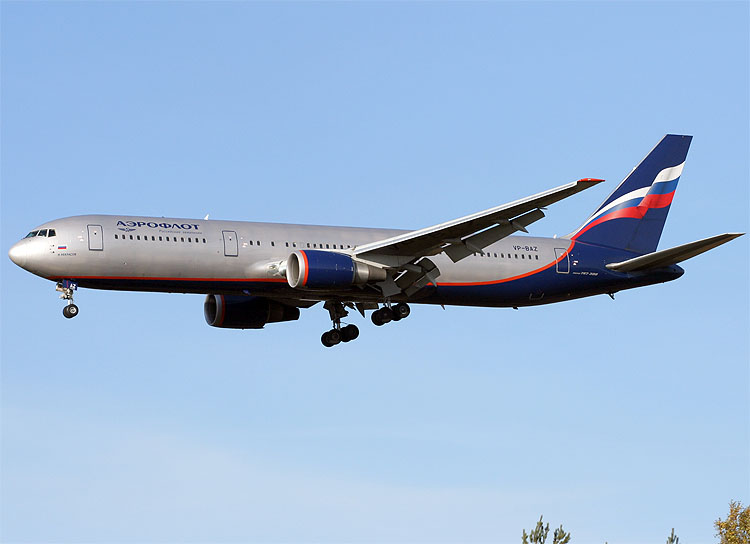 Книги Н. Некрасова
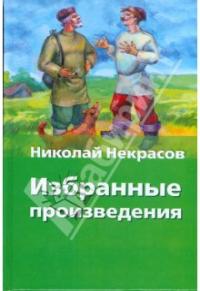 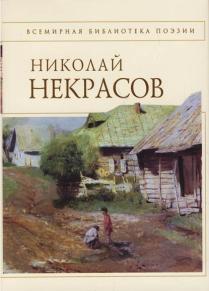 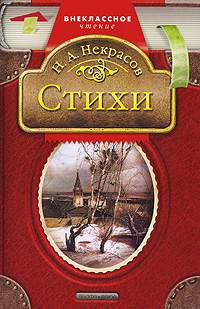 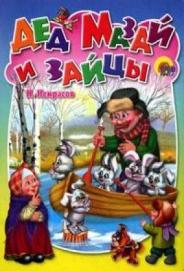 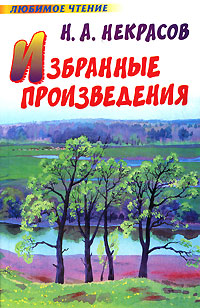 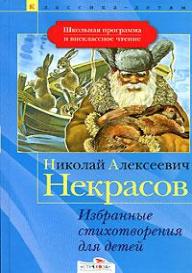 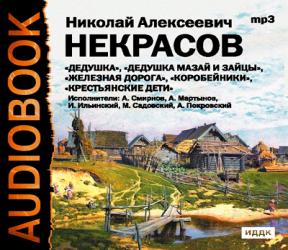